Tuesday 23rd February 2021
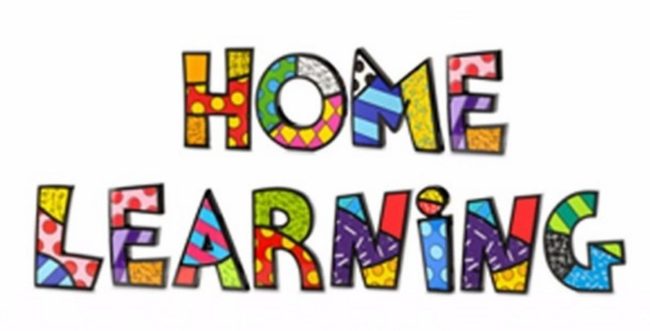 Tuesday 23rd  February 2021
Maths

WALT:Know and use Multiplication by 1 and 0.
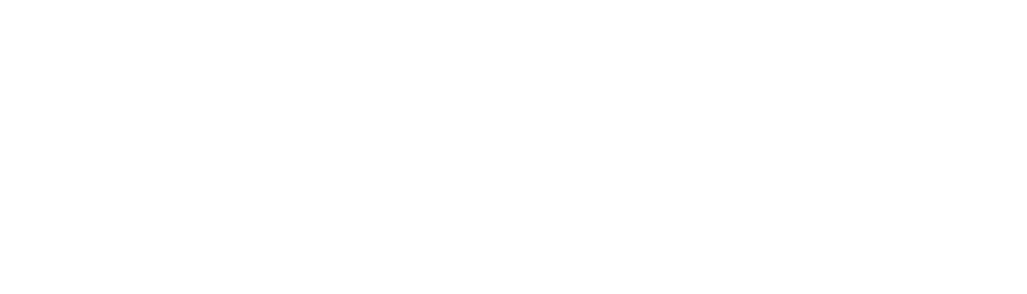 12
12
13
11
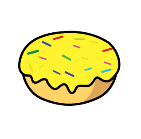 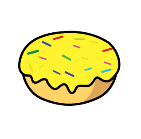 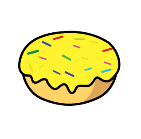 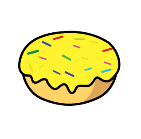 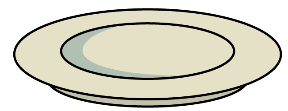 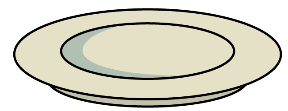 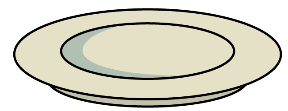 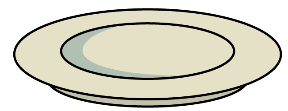 There are 4 plates.
Each plate has 1 doughnut on it.
There are 4 doughnuts altogether.
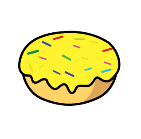 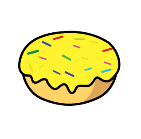 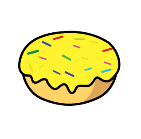 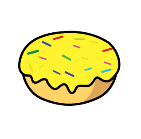 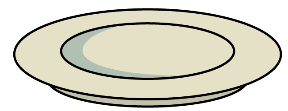 There is 1 plate.
The plate has 4 doughnuts on it.
There are 4 doughnuts altogether.
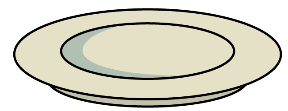 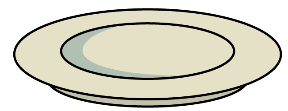 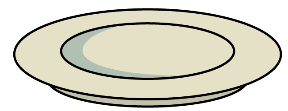 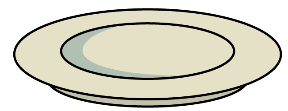 There are 4 plates.
Each plate has 0 doughnuts on it.
There are 0 doughnuts altogether.
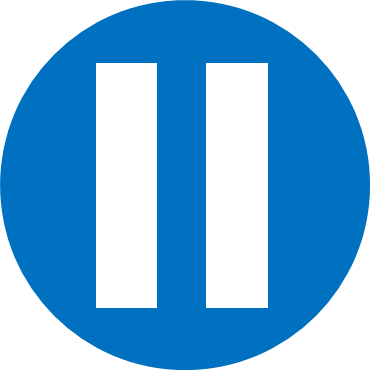 Have a think
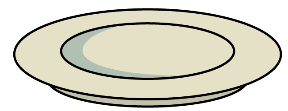 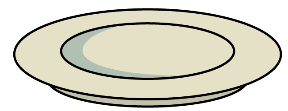 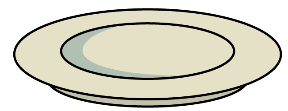 There are 3 plates.
Each plate has 0 doughnuts on it.
There are 0 doughnuts altogether.
Have a go at questions 1 – 4 on the worksheet
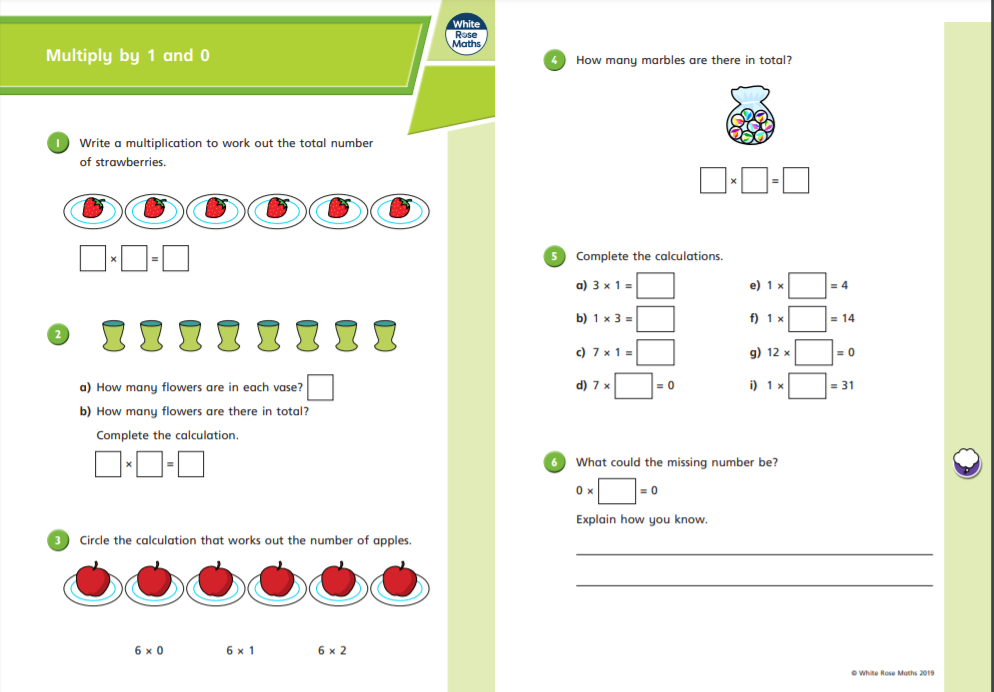 What is a factor?
https://www.bbc.co.uk/bitesize/topics/z6j2tfr/articles/zv9sv9q#:~:text=A%20factor%20is%20a%20number,the%20number%20itself%20and%201.
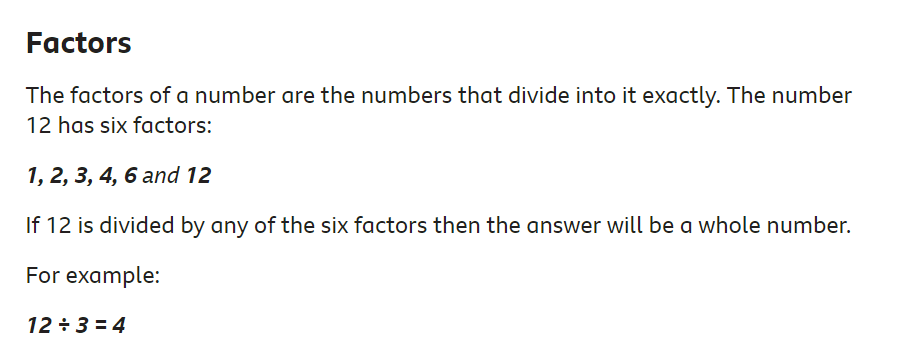 What’s the same?
What’s different?
When one of the factors is 0, 
the product is 0
One of the factors is 0
The factor that is not 0
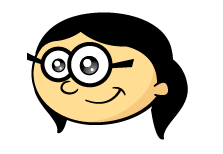 One of the factors is not 0
The product is 0
What’s the same?
What’s different?
One of the factors is 1
The factor that is not 1
When one of the factors is 1, the product is equal to the other factor.
One of the factors is not 1
The product
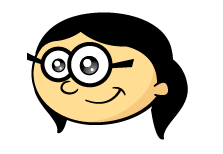 The product is the same as one of the factors.
Have a go at questions  5 – 8 on the worksheet
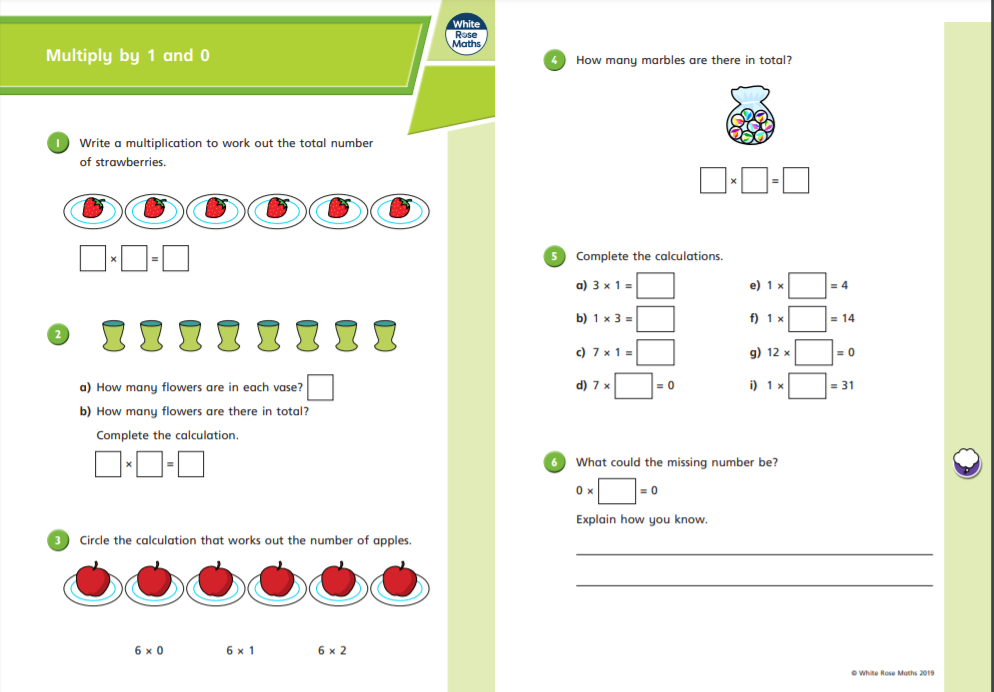 When there are 2 factors and one of the factors is 1, the product is equal to the other factor.
When there are 3 factors and one of the factors is 1, the product is equal to the product of the other factors.
When one of the factors is 1, the product is equal to the other factor.
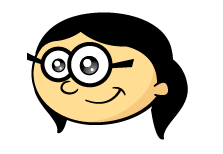 Have a go at the rest of the worksheet
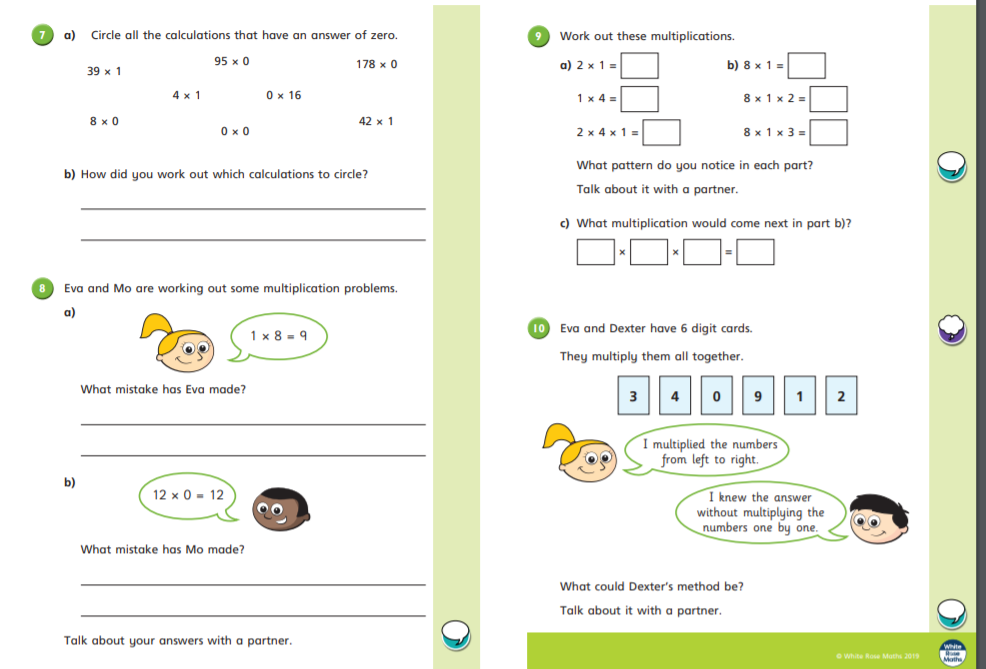